Bioélelmiszerek
Készítette: Sorbán Sarolta
Felkészítő tanár: András Izabella
Iskola: Gábor Áron Technológia Líceum
Szentegyháza, Mihai Eminescu utca 2B
Hargita megye, Románia
A biogazdálkodás
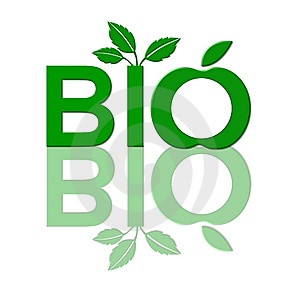 Szerves trágyázáson
Biológiai növényvédelmen
Természetes biológiai ciklusokon alapszik
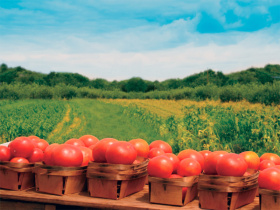 Mi a bio?
Gazdálkodás és gyártás szabályainak megfelelően előállított termék.
A biotermékek előállítását az EU-ban, így hazánkban is szigorúan szabályozzák.
A feldolgozás során csak ártalmatlan adalék- és segédanyagokat adnak hozzá.
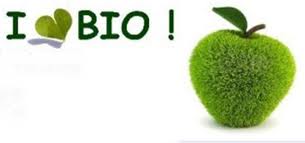 Mi a biotermék?
A Biotermék , növényi vagy állati eredetű élelmiszer.
Az ökológiai gazdálkodás szabályainak megfelelően állítottak elő.
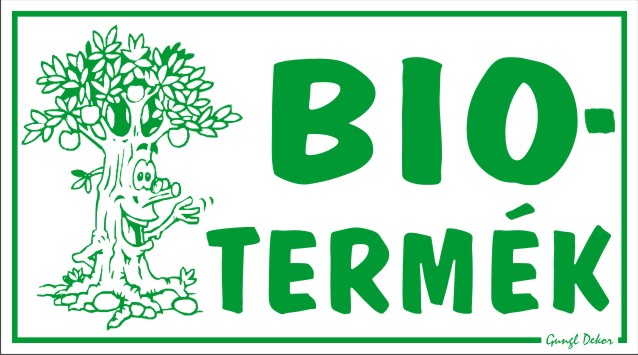 Bioélelmiszer a mindennapi táplalkozásban:
A táplálkozás, az egészséges ételekre való odafigyelés, vagyis egészségünk alapja.
A biovásárlók  genetikailag módosított élelmiszerekkel, vegyszerekkel és adalékanyagokkal szembeni ellenérzés miatt választják inkább  a  biotermékeket.
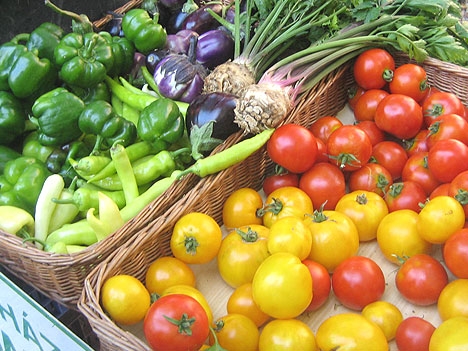 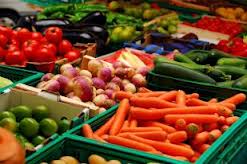 Miről ismerhető fel a bioélelmiszer?
Ellenőrzött ökológiai gazdaságból származik.
Szigorú szabályoknak kell megfelelnie.
Érdemes tüzetesen átnézni a termék címkéjét.
Ellenőrzött élelmiszerek csomagolásán megtalálható az ellenőrző szervezet neve vagy kódszáma.
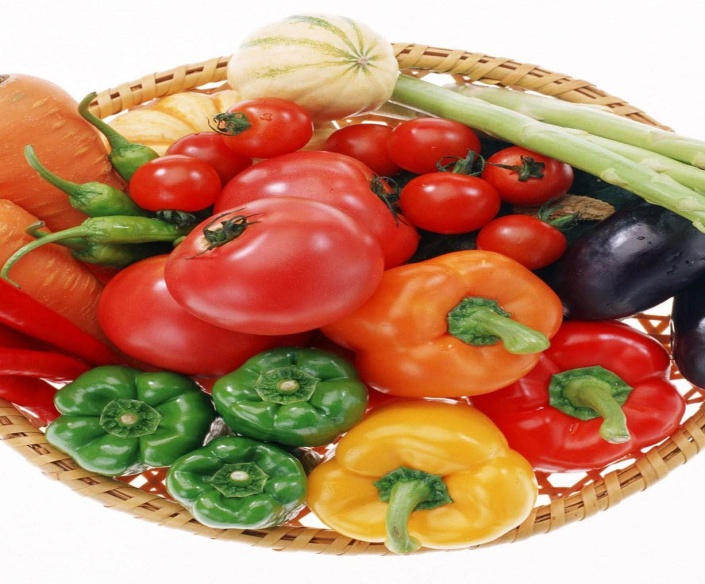 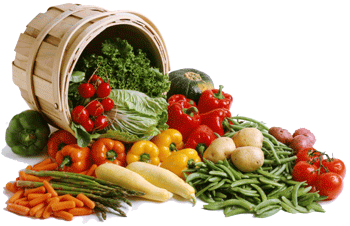 Mitől más a bioélelmiszer?
A termőtalaj, az állatok és növények közötti egyensúly megtartása nélkülözhetetlen a biogazdálkodásban.
A biotermékek előállításánál, tartózkodnak a szintetikus szerek,  hormonok, takarmány-kiegészítő és genetikailag módosított anyagok használatától.
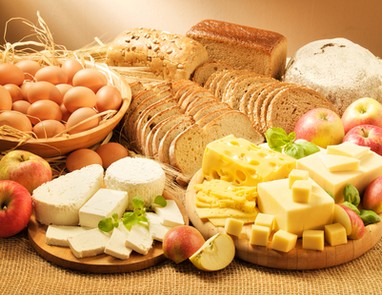 Egészségesek-e a bioélelmiszerek??
Kevesebb, a szervezetre káros növényvédő szert és adalékanyagot tartalmaznak.
Egyes betegségek kezelésében is szerepük lehet.
A bioélelmiszerek  gyakorlatilag több tápanyagot tartalmaznak és finomabb az ízük, egyelőre még nem teljesen bizonyított tény.
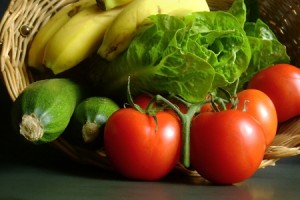 Valóban megéri drága bioélelmiszert vásárolni?
Az 1990-es évek óta a bioélelmiszerek termelése évi 20%-kal nő.
A bioélelmiszer  élelmezéstudományi  szempontból értékesebb  a  „hagyományosnál„.
Az emberek nagy százaléka  használ biotermékeket és  a vissza nem váltható termékek nagy hatással vannak a környezetre.
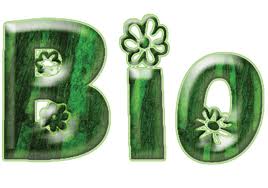 Kiknek a legfontosabb bioterméket fogyasztani?
Gazdasági válságban mindenki elgondolkodik, hogy min is lehetne spórolni.
Sajnálatos, de természetes módon először a magasabb költségkategóriájú termékek kerülnek ki a kosárból.
A vegyszermentes termékek mindig drágábbak lesznek.
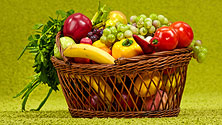 Bioaktív- vegyületek többlet adatai:
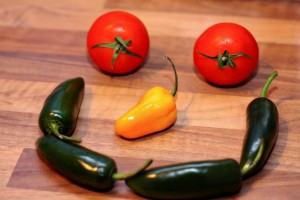 - a biozöldségek általában +10-15%-kal többet tartalmaznak- a bioparadicsom +15-25%-kal 
    - a bioalma +19-20%-kal 
    - a biovörösbor reszveratrol-tartalma jelentősen nagyobb- a biogabonák, -barackok, -körték, fekete-ribizli és –feketeszeder polifenol-tartalma szintén lényegesen nagyobb- a biosárgarépában +12%-kal - a biohagyma antioxidáns-tartalma 20-50%-kal nagyobb
A biotermék előnyei a fogyasztókszerint:
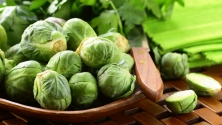 Egészséges, mert:
 - vitaminokban, ásványi anyagokban, mikroelemekben és bioaktív anyagokban gazdag
Biztonságos, mert- káros szennyező anyagokat nem tartalmaz
    - az állatokat hormonok és antibiotikumok nélkül tartják- ártalmatlanok az élelmiszerek alkalmazható adalék- és segédanyagai
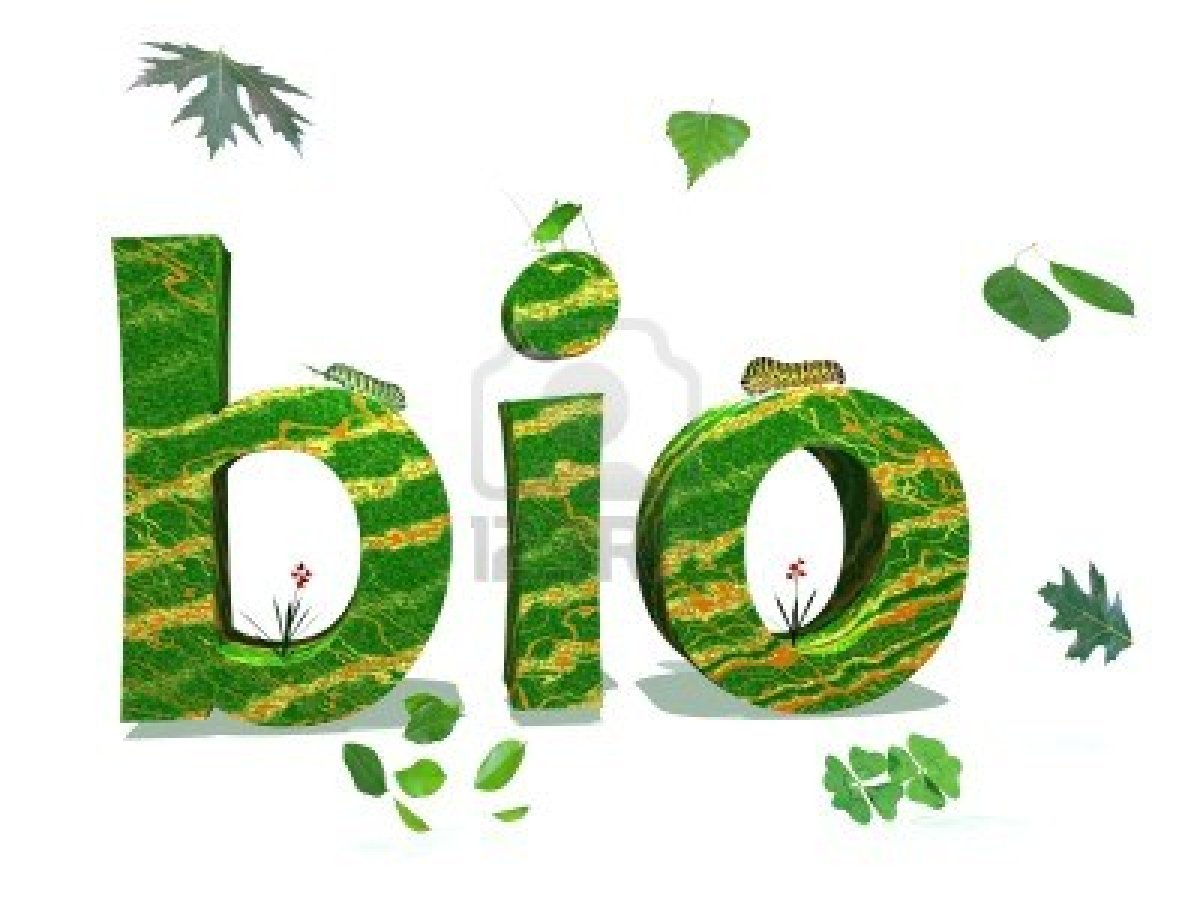 Környezetbarát, mert
    - hosszú távon fenntartható gazdálkodásból származik- a termelés során növényvédő szerek és műtrágyák nem szennyezik a környezetet, a vizeket
Gyógyít, mert- hatásos a rosszindulatú betegségekkel szemben - csökkenti az allergiás érzékenységet- méregtelenít- jó a csontritkulásra
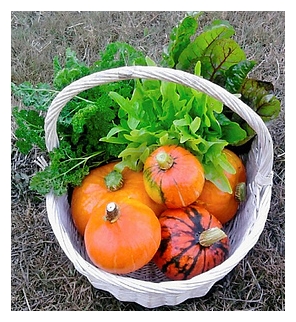 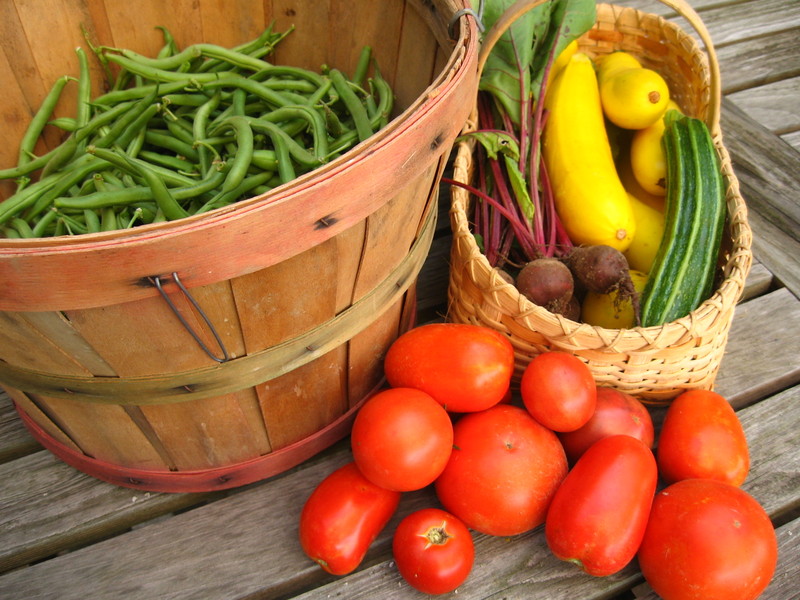 Néhány ellenőrző kérdés
Mi a biogazdálkodás?
Mi a bio?
Mi a biotermék? 
Miről ismerhető fel a bioélelmiszer?
Mitől más a bioélelmiszer?
Egészségesek-e a bioélelmiszerek?
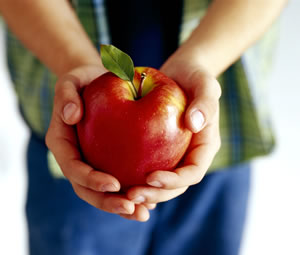 Felhasznált források:
biotermekek.lap.hu
http://hu.wikipedia.org/wiki/Biogazdalkodas